未來四年的學習規劃
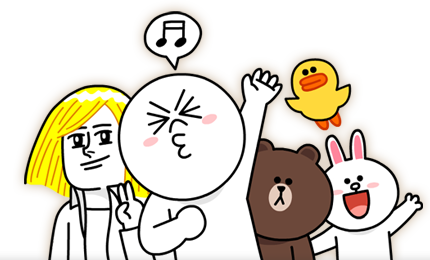 四會一乙
102404208
沈竣毫
1.近期規劃

2.中程規劃3.遠程規劃4.心得
近期規劃
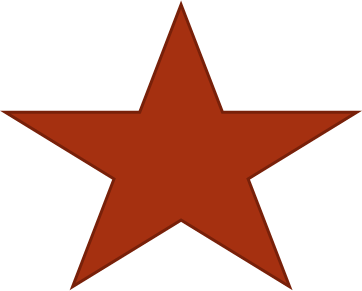 近期規劃
上了大學，必須適應新的環境和同學，有很多可以學習到新的事物的機會，除了課業上的知識還有社團等等不同的東西可以去學習。
一年級剛開始的會計就用原文在上課，這對我來說是一個具有挑戰性的課程，不僅是要有會計的基礎而且還要具備能夠看懂英文的能力，雖然我本身的英文並不是說很爛，可是看到那些沒有看過的英文專業科目還是會很吃力，所以必須要盡快習慣大學的上課方式，很多東西都必須自己去找資料，還要自己去整理之後才能獲得答案。
近期規劃
我最弱的科目就是數學，微積分對我來說就是一個很大的難題，需要花比其他科目更多的時間練習，也要想一些其他的辦法，例如：多問老師和常常與同學討論來增加學習的效率。
中程規劃
中程規劃
到了大二，這時候大部分的環境和上課方式都差不多適應了，我的目標就是要成為一位會計師，所以要選修的課程，大概就是偏向考會計師證照這方面的，現在會計的趨勢已經進入電腦化，所以可以選修有關於會計套裝軟體的課程來加強對電腦方面的能力。
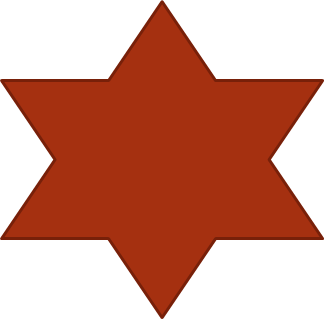 中程規劃
最重要的是必須要多多提升自己的英文能力，不但是學校所提供的課本教材，還要多看一些課外的英文書，例如：雜誌、報紙等等，都可以幫助我們提升英文能力。
另外我也想去考多益，去測試自己的能力到底可以考到多少的分數，我們學校也有設定畢業門檻必須考到一定的分數，所以就趁還有時間準備的階段去把它完成。
遠程規劃
遠程規劃
到了大四，學分數大部分都差不多了，學校有很多實習的機會，一定要去爭取。有很多可以到國外的機會，不過需要有一定程度的英文才能夠參加，所以趁大一到大三至段期間要多多加強英文。
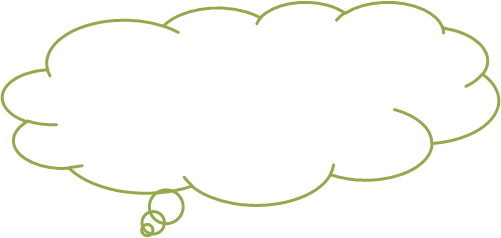 遠程規劃
大三大四階段高級會計、管理會計、稅務會計、政府會計、審計學方面就更加困難，所以必須花更多的時間在研讀，而且還要準備有關記帳士證照的東西，所以就專心去準備。
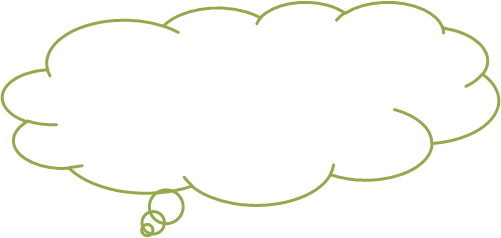 遠程規劃
一畢業之後，最重要的就是要考到會計師證照，然後到會計師事務所去上班，可以學到很多實務上的操作方式，當然考完了台灣會計師證照之後還是不夠，最終的目標是USCPA美國會計師證照，我的目標是要成唯一位非常專業的會計人員。
心得
心得
我會選擇會計這條路，並不是因為湊巧，而是因為真的有興趣。在高職時，老師鼓勵我們多學會計，而且很有耐心的教我，讓我對會計這門課不害怕，反而使我對會計很有興趣，所以到了要選擇大學的科系時，我毫不猶豫就選擇了要讀會計系，這方面的職業都有很好的收入，而且是我的興趣，那就盡自己的全力認真地完成這些必經的過程吧!!